Capivasertib with fulvestrant for treating hormone receptor-positive HER2-negative advanced breast cancer after endocrine treatment
Slides for website: confidential information redacted
Technology appraisal committee A, 10 December 2024
Chair: Radha Todd
Lead team: Richard Ballerand, Becky Pennington, Min Ven Teo 
External assessment group: Kleijnen Systematic Reviews 
Technical team: Emilene Coventry, Zoe Charles, Janet Robertson
Company: AstraZeneca UK
© NICE 2024. All rights reserved. Subject to Notice of rights.
Capivasertib with fulvestrant for treating hormone receptor-positive HER2-negative advanced breast cancer after endocrine treatment
Background and key issues
 Clinical effectiveness
 Modelling and cost effectiveness
 Other considerations 
 Summary
Background on hormone receptor-positive HER2-negative advanced breast cancer with PI3K/AKT pathway alterations
Epidemiology
Around 51,000 people diagnosed with breast cancer in 2022 in England
15% of women and 22% of men had advanced cancer (stage 3 or 4)
HR+/HER2- most common subtype: around 70% of all advanced breast cancers
Prognosis
Around 35% with early or locally advanced disease will progress to metastatic breast cancer in the 10 years after diagnosis
5-year survival rates: stage 3 over 70%, stage 4 around 25%
PI3K/AKT pathway
Alterations in the PIK3CA, AKT1, or PTEN gene – focus of this evaluation
PI3K/AKT activation promotes breast cancer tumour survival and proliferation
Around 40 to 50% of people with HR+/HER2- breast cancer have PI3K/AKT pathway alterations (over 75% PIK3CA)
May be associated with worse outcomes
HER2-, human epidermal growth factor receptor 2 negative; HR+, hormone receptor positive
“It is so challenging, we live with fear and anxiety as well as the physical complications, and we are always aware that our time is limited and none of us know how much time we have left”
Patient perspectives
Submissions from Breast Cancer Now, Make 2nds Count, METUPUK
Being diagnosed with secondary breast cancer is extremely difficult to come to terms with, both for patients and their family and friends
It affects patients’ mental health and day-to-day activities 
Patients want treatment that will halt progression, extend life for as long as possible, have good safety profile and give them good QoL
Patients with this type of secondary breast cancer who have had progression after at least one line of endocrine treatment currently have limited options for further treatment, other than chemotherapy 
Unmet need for a precision treatment, which is valued by patients
Advantages of capivasertib + fulvestrant: extension of PFS, tablet-based medicine that could be taken at home
“It would be great to know there was another possible hormone treatment in the pipeline”
“Truqap [capivasertib] for me is miles above Piqray [alpelisib] on side effects”
“Current treatments for PI3K mutated disease post oestrogen therapy with CDK 4/6 have harsh toxicity profiles which can exclude many patients from being able to tolerate them and leave others quite ill”
PFS, progression-free survival; QoL, quality of life
Clinical perspectives
Effective new treatment for advanced breast cancer with PIK3CA/AKT1/PTEN alterations
Clinical expert submissions
Unmet need: current endocrine-based treatment relatively ineffective after endocrine treatment + CDK4/6i
Comparators limited in clinical practice:
alpelisib + fulvestrant – alpelisib has significant toxicity that has limited adoption in NHS
everolimus + exemestane – low response rates; in this setting up to 50% of cancers have ESR1 mutations – exemestane ineffective in ESR1+ cancer
Important to have more effective endocrine based-treatment after progression on endocrine + CDK4/6i
Patients value long durations of disease control; longer disease control more likely to improve survival
If endocrine-based treatment fails, chemotherapy is main option; delaying chemotherapy is highly important given its toxicity
Expect capivasertib + fulvestrant to improve length and quality of life compared with standard care; generally well tolerated; causes less hyperglycaemia and stomatitis
Step change in managing PIK3CA/AKT1/PTEN altered breast cancer; approval would mean more effective targeted therapy combinations with fulvestrant
May require extra testing of tumour samples for AKT pathway alterations (PIK3CA, AKT1 or PTEN mutations rather than just PIK3CA)
CDK4/6i, cyclin-dependent kinase 4/6 inhibitor; ESR1, oestrogen receptor gene 1
Capivasertib (Truqap, AstraZeneca)
IHC, immunohistochemistry; LHRH, luteinizing hormone-releasing hormone
Key issues
ITC, indirect treatment comparison
NICE guidance for HR+ HER2- advanced breast cancer
HR+/HER2- advanced breast cancer
Treatment pathway
Life threatening/ organ involvement/ organ failure
Tamoxifen [+ ovarian suppression if pre/peri menopause] (CG81 published 2009)
CDK4/6 inhibitor* + AI: palbociclib (TA495)ribociclib (TA496)abemaciclib (TA563)
Chemotherapy (CG81)
First line
Life threatening/ organ involvement /organ failure
Chemotherapy (CG81)
Disease progression
PIK3CA mutation
PIK3CA pathway altered
Second line
Other comparators in NICE scope:
CDK4/6i + fulvestrant [only if not had previously]
Exemestane 
Fulvestrant
Tamoxifen
Everolimus + exemestane (TA421)
Alpelisib + fulvestrant (TA816)
Capivasertib + fulvestrant
Disease progression
Comparators in company submission
*Company: endocrine therapy alone superseded by CDK4/6i + AI in all but small proportion of patients with comorbidities/poor performance status
Chemotherapy (CG81) or other 3rd line+  treatment
Adapted from company submission figure 1
AI, aromatase inhibitor; CDK4/6i, cyclin-dependent kinase 4 and 6 inhibitor; CG, clinical guideline; HER2-, human epidermal growth factor receptor 2 negative; HR+, hormone receptor positive; TA, technology appraisal
Unknown impact on ICER
Key issue: population
Background
Marketing authorisation: after recurrence or progression ‘on or after an endocrine-based regimen’
Company submission narrower: after recurrence or progression after CDK4/6i + AI (see Decision problem)
Company 
Positioning reflects the anticipated use of capivasertib plus fulvestrant in the current UK treatment pathway
Does not anticipate use in people who have not had a CDK4/6i
EAG 
In clinical practice some people could be eligible for capivasertib + fulvestrant who have not had a CDK4/6i, if recommended in line with marketing authorisation
Implications for comparators – company excluded CDK4/6i because retreatment inappropriate
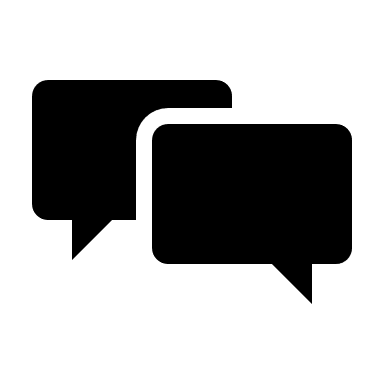 Other considerations 
Company’s positioning same as alpelisib + fulvestrant in TA816
Breast Cancer Now: CDK4/6i+AI is typical treatment for diagnoses of HR+/HER2- secondary breast cancer 
Clinical expert: vast majority have endocrine treatment + CDK4/6i in UK; small proportion not able to
Is the company's positioning of capivasertib + fulvestrant after progression on a CDK4/6 inhibitor + AI appropriate and in line with expected clinical use?
AI, aromatase inhibitor; CDK4/6i, cyclin-dependent kinase 4 and 6 inhibitor; HER2-, human epidermal growth factor receptor 2 negative; HR+, hormone receptor positive; ICER, incremental cost-effectiveness ratio; TA, technology appraisal
Unknown impact on ICER
Key issue: comparators
Background
Scope listed 6 comparators: CDK4/6i + fulvestrant, everolimus + exemestane, endocrine therapy alone (exemestane/fulvestrant/tamoxifen), and alpelisib + fulvestrant (PIK3CA-mutated); see Decision problem
Company submission focuses on PIK3CA/AKT pathway-altered tumours in line with MA; includes evidence against (1) everolimus + exemestane (2) alpelisib + fulvestrant
Company
Retreatment with CDK4/6 inhibitors not routine option (ESMO, NCCN guidelines), not reimbursed by NHS
Capivasertib + fulvestrant would be used in place of everolimus + exemestane or alpelisib + fulvestrant, especially the latter as most people with PIK3CA/AKT pathway-altered tumours have PIK3CA mutations
EAG ESMO guideline recommends all treatments so none should be ruled out except retreatment with CDK4/6i
Other considerations 
Breast Cancer Now: after progression on CDK4/6i + AI, may be offered everolimus + exemestane or fulvestrant + alpelisib (latter if PIK3CA mutation)
Clinical expert: guidance shifted against single agent endocrine therapy in second line towards endocrine therapy with targeted therapy, such as everolimus + exemestane or alpelisib + fulvestrant
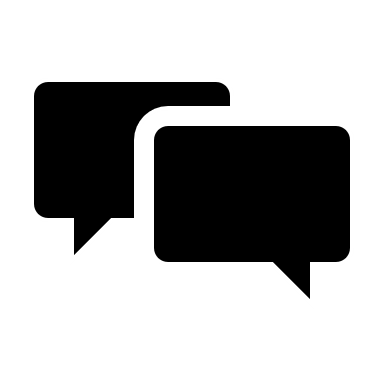 What are the most appropriate comparators for the technology?
AI, aromatase inhibitor; ASCO, American Society of Clinical Oncology; CDK4/6, cyclin-dependent kinase 4 and 6; ESMO, European Society for Medical Oncology; ICER, incremental cost-effectiveness ratio; NCCN, National Comprehensive Cancer Network
Capivasertib with fulvestrant for treating hormone receptor-positive HER2-negative advanced breast cancer after endocrine treatment
Background and key issues
 Clinical effectiveness
 Modelling and cost effectiveness
 Other considerations 
 Summary
CAPItello-291 background
CAPItello-291 trial: Kaplan–Meier plots of PFS
Capivasertib + fulvestrant significantly improves PFS compared with placebo + fulvestrant in PI3K/AKT-altered patients; results similar in prior CDK4/6i group
Primary endpoint: PI3K/AKT-altered population (FAS)
PI3K/AKT-altered population, prior CDK4/6 inhibitor (FAS)
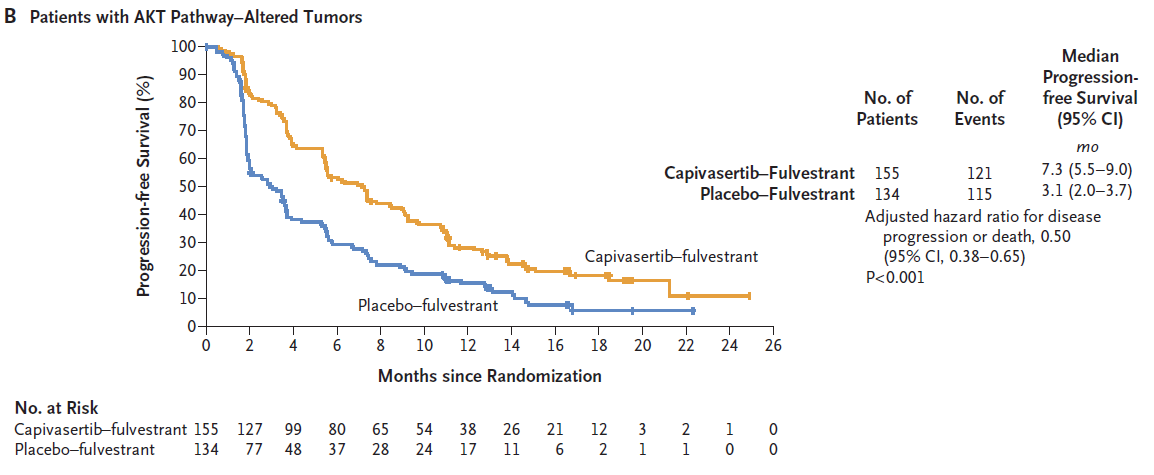 Adjusted HR 0.50 (95% CI 0.38 to 0.65) p<0.001
Median PFS (95% CI): capivasertib + fulvestrant 7.3 (5.5 to 9.0); placebo + fulvestrant 3.1 (2.0 to 3.7)
Median PFS (95% CI): capivasertib + fulvestrant XX (XXXXXX); placebo + fulvestrant XXXXXXXXXX
EAG: little difference between subgroups but less effect with no prior CDK4/6i and in pre/peri-menopausal group
CDK4/6, cyclin-dependent kinase 4 and 6; CI, confidence interval; FAS, full analysis set; HR, hazard ratio; PFS, progression-free survival
CAPItello-291 background
CAPItello-291 trial: Kaplan–Meier plots of OS
Capivasertib + fulvestrant improves OS compared with placebo + fulvestrant in PI3K/AKT-altered patients; results similar in prior CDK4/6i group
PI3K/AKT-altered population, prior CDK4/6 inhibitor (FAS)
PI3K/AKT-altered population (FAS)
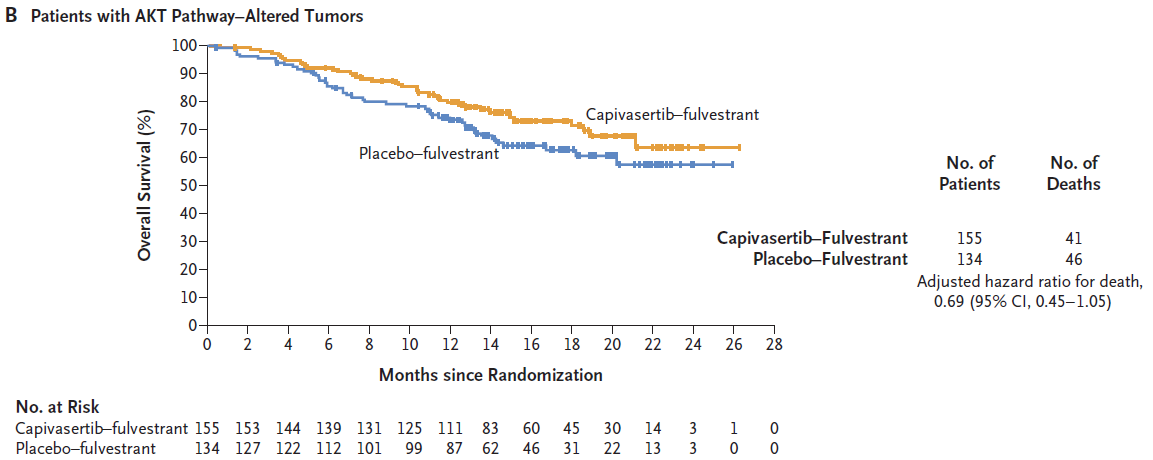 Capivasertib + fulvestrant
Placebo + fulvestrant
Adjusted HR 0.69 (95% CI 0.45 to 1.05)
CDK, cyclin-dependent kinase; CI, confidence interval; HR, hazard ratio; FAS, full analysis set; OS, overall survival
Unknown impact on ICER
Key issue: indirect treatment comparison (1/2)
Baseline characteristics in trials: PI3K/AKT pathway alteration
Background
ITC included 10 RCTs including CAPItello-291 and FAKTION (capivasertib + fulvestrant), SOLAR-1 (alpelisib + fulvestrant) and BOLERO-2 and BOLERO-5 (everolimus + exemestane)
Used data from PI3K/AKT pathway-altered subgroup of CAPItello-291 and FAKTION, and PIK3CA-mutated subgroup of SOLAR-1
Other trials included people with unknown PI3K/AKT status
EAG comments
Limited comparability of patients’ baseline characteristics in terms of PI3K/AKT pathway alteration
Evidence that PIK3CA, AKT1, PTEN alterations are treatment effect modifiers for capivasertib + fulvestrant; and PIK3CA alteration is a treatment effect modifier for alpelisib + fulvestrant
ITC should ideally be based on subgroups with PI3K/AKT pathway alteration from all included studies
Company
Fully explored the available data: PI3K/AKT pathway-altered subgroup data not available for all studies – only for capivasertib + fulvestrant and alpelisib + fulvestrant 
Degree of unresolvable uncertainty in results – also an issue in TA816 (alpelisib + fulvestrant)
No evidence that PI3K/AKT pathway alteration a treatment effect modifier for other treatments in network
ICER, incremental cost-effectiveness ratio; ITC, indirect treatment comparison; RCT, randomised controlled trial; TA, technology appraisal
Unknown impact on ICER
Key issue: indirect treatment comparison (2/2)
Baseline characteristics in trials: exchangeability
Background Heterogeneity in baseline characteristics across the studies
EAG comments
Not enough evidence to support exchangeability of trials – impact difficult to predict
HER2 status: 4 with mixed/unknown HER2 status, rest HER2 negative
Prior treatment: 2 with prior endocrine and CDK4/6i treatment; 8 trials had endocrine but no CDK4/6i
Different proportions with ECOG PS status 1: 24% to 68%; not reported in 6 studies
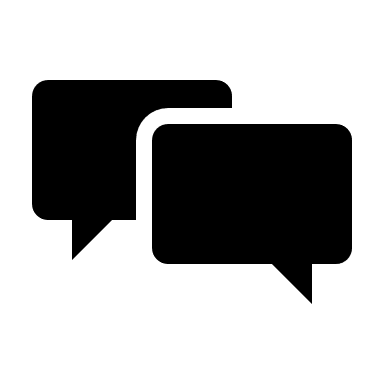 Company
No evidence prior CDK4/6i or HER2 status would bias NMA
All studies included people with a low PS score (≤2 ECOG or WHO) suggesting all capable of self-care
Clinical expert
BOLERO-2 (everolimus) and SOLAR-1 (alpelisib) were before CDK4/6is adopted; so cannot directly compare results between these studies and CAPItello-291 (capivasertib)
Endocrine monotherapy less effective after progression on endocrine+CDK4/6i: seen in fulvestrant control arms: 
CAPItello-291 (capivasertib, 69% prior CDK4/6i) fulvestrant median PFS 3.6 months
SOLAR-1 (alpelisib, 2% prior CDK4/6i) fulvestrant median PFS 5.7 months
Is the ITC robust and suitable for decision making?
CDK4/6, cyclin-dependent kinase 4 and 6; EAG, external assessment group; ECOG, Eastern Cooperative Oncology Group; PS, performance status; ITC, indirect treatment comparison; HER2, human epidermal growth factor receptor 2; NMA, network meta-analysis; WHO, World Health Organization
Capivasertib with fulvestrant for treating hormone receptor-positive HER2-negative advanced breast cancer after endocrine treatment
Background and key issues
 Clinical effectiveness
 Modelling and cost effectiveness
 Other considerations 
 Summary
Moderate impact on ICER
Key issue: modelling of relative treatment effect over time
Background
To derive PFS and OS for the 3 treatments, HRs estimated from NMA were applied to extrapolated placebo + fulvestrant survival curve for PI3K/AKT pathway altered, prior CDK4/6 inhibitor + endocrine therapy population
NMA assumes PH assumption holds for studies in the network (see Summary of proportional hazards across studies)
Company
No consistent evidence that PH assumption does not hold: reasonable to conduct NMA on a hazard ratio scale; fixed effects model provided best statistical fit to trial data so HRs from this used in model
Recognises some evidence of non-proportionality: explored time-varying HR approach on EAG’s request using 2 HRs based on visual inspection of KM data:
0 to 3 months and 3+ months for PFS (0 to 2 months and 2+ months in scenario)
0 to 6 months and 6 months for OS
Time-varying NMA: capi + fulv numerically improved PFS and OS vs all comparators over most time periods
Time varying NMA (EAG approach) reduces ICER
EAG comments
Concerned about appropriateness of constant HR: evidence PH assumption does not hold for PFS and possibly for OS
Time-varying analysis more appropriate; adopted company’s piecewise NMA in EAG base case but considers cut-off points not sufficiently justified
EAG, external assessment group; HR, hazard ratio; ICER, incremental cost-effectiveness ratio; KM, Kaplan–Meier; NMA, network meta-analysis; OS, overall survival; PFS, progression-free survival; PH, proportional hazards
Moderate impact on ICER
Hazard ratios compared with placebo + fulvestrant in PI3K/AKT pathway altered population
HR, hazard ratio; ICER, incremental cost-effectiveness ratio; NMA, network meta-analysis; OS, overall survival; PFS, progression-free survival
Large impact on ICER
Smoothed hazards plots
Overall survival (OS)
Progression-free survival (PFS)
Population: post-CDK4/6i, PI3K/AKT pathway-altered
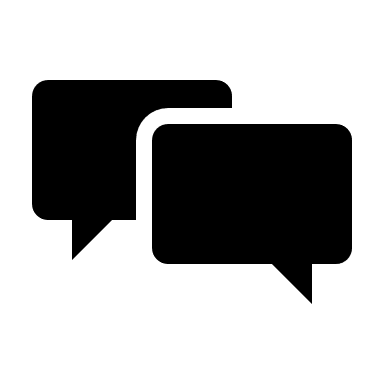 OS: company – drop of hazard in placebo + fulvestrant arm should be interpreted with caution (small numbers, n=XX at 20 months)
EAG: agrees this is likely due to low numbers but implies constant HR may not be appropriate past trial period
PFS: company – non-proportionality may be because of timing of scheduled scans; no real evidence PH assumption does not hold
EAG: broadly agrees; still doubt about whether constant HR appropriate beyond trial duration; PFS data mature; note most QALY gains in the extrapolated period
Are the results of the constant or piecewise NMA most appropriate for modelling relative treatment effect?
Large impact on ICER
Key issue: modelling of treatment effect waning
Background
Treatment waning not applied in company model
EAG believes waning assumptions should be explored – sets HR for all treatments vs fulvestrant to 1 after 24 months in base case (PFS and OS) and after 36 months in scenario
Company
Believes time-varying network meta-analysis in scenario accounts for treatment waning – results show that HR increases at second time point
Provided smoothed hazard plots to assess appropriateness of a constant HR and potential for waning
Treatment waning applied at 24 months is incredibly punitive, not evidence based and not aligned with previous appraisal (TA816), which applied treatment waning at 5 years
While may be some evidence of increasing HR with time, no evidence to support reducing HR to 1, or justification for applying this at such an early timepoint
PH assumption not clearly violated for OS, and not clear that hazards would reduce to 1 over time
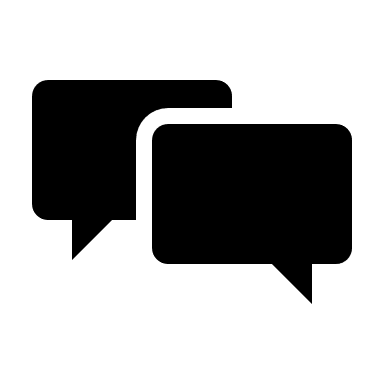 EAG
Disagrees that time-varying scenario is appropriate for estimating treatment effect waning because HR for longer-term period derived with cut-off point of 3 months for PFS and 6 months for OS
Some indication of treatment effect waning for everolimus plus exemestane and for alpelisib plus fulvestrant
Is treatment effect waning already captured in the company’s piece-wise analysis? Or is the EAG’s approach, setting the HR for all treatments vs fulvestrant to 1 after 24 months appropriate?
Small impact on ICER
Company
Base case: log-normal based on goodness of fit, visual inspection, clinical opinion
Log-logistic in scenario; noted generalised gamma also suitable 
3/5 clinical experts considered the log-logistic or generalised gamma as the most appropriate (small proportion progression-free at 60 months); 1 preferred log-normal
Key issue: modelling of long-term PFS
EAG comments
Base case: log-logistic – best fit on AIC/BIC and preferred by more company clinical experts
Notes ~90% of modelled health gain in extrapolated time period
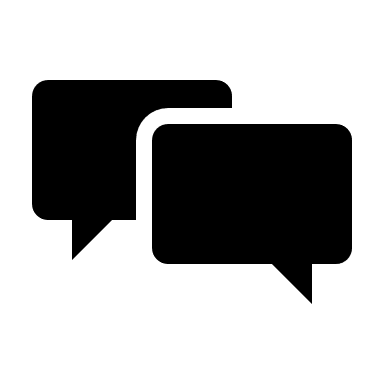 Is the log-normal (company) or log-logistic (EAG) model more appropriate?
EAG, external assessment group; ICER, incremental cost-effectiveness ratio; PFS, progression-free survival
Smoothed hazard rates
Modelling of long-term overall survival
Unknown impact on ICER
Key issue: health-related quality of life (1/2)
Statistical approach to analysis
Background
Health state utility values (EQ-5D-5L) sourced from overall population of CAPItello-291, mapped to EQ-5D-3L
MMRM method used, in which 4 models explored; MMRM assumes missing data is missing at random
EAG comments
Unlikely that assumption of data missing at random holds
Rates of questionnaire completion reduced over time, and XXXXXXXXXXXXXXXXXXXXX XXXXX XXXXX XXXXX; not clear if questionnaires were completed pre or post-progression so difficult to assess validity
Risk of bias: healthier patients more likely to remain in trial, potentially inflating average utility values
Prefers missing data imputation for missing EQ-5D-5L data
No information presented on the significance of included covariates; standard selection process not followed, no detail given on model intercept, covariate estimates & corresponding significance levels for each covariate
Company
No noteworthy relationships identified across baseline characteristics (see Baseline EQ-5D missingness by characteristic) so data can be treated as missing at random – any differences observed by EAG are minor
Common for compliance rates with EQ-5D-5L questionnaires to fall over duration of a trial – does not justify EAG’s claim that data are not missing at random
Unclear which other covariates should be explored, focus should be the validity of the generated utility values
ICER, incremental cost-effectiveness ratio; MMRM, mixed model for repeated measures
Small impact on ICER
Key issue: health-related quality of life (2/2)
Utilities pre and post-progression
Background
Health state utility values from CAPItello-291 (95% confidence interval): 
pre-progression XXXXXXXXXXXXXXX)
post-progression XXXXXXXXXXXXXXX)
Utility decrement between pre and post-progression states relatively small (XXX)
EAG comments
Not clear if post-progression utility data collected for long enough – may bias post-progression utility values; of XXXX total EQ-5D-5L observations, XXXX collected post-progression
Suggested scenario analyses using values from TA421, TA579 and TA619, and progression-free utility from company base case with post-progression utility from TA421 (see Alternative utility values)
No change to EAG base case but scenario using an exploratory post-progression utility of 0.60
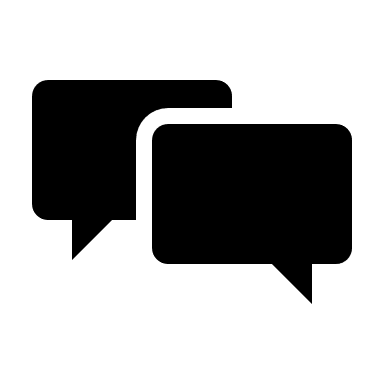 Company
Complied with NICE reference case, using utility values estimated using EQ-5D data from the trial
Possible explanation after progression on capivasertib + fulvestrant, many continue on other treatments so not all will have significant decline in health-related quality of life after capivasertib + fulvestrant stopped
Scenarios with post-progression values of 0.70, 0.65 and 0.60; TA421 vignettes – not NICE reference case
Is committee satisfied with the company’s approach to analysing the data? 
Are the company’s utility values plausible?
Proportions of patients on treatment with capivasertib + fulvestrant
Small impact on ICER
Key issue: comparator costs – time to treatment discontinuation
Background
All treatments expected to continue until progression, unacceptable toxicity or withdrawal of consent
No mean TTD data available for comparators
Median treatment exposure less than median PFS for all comparators so if assume time on treatment = PFS would overestimate treatment duration
Company applied average ratio between TTD and PFS from CAPItello-291 for capivasertib + fulvestrant (HR of XXX) to modelled PFS curve to model TTD for all treatments
EAG comments
Discontinuation rates from disease progression and adverse events in relevant trials differed substantially, suggesting TTD varies by treatment:
capivasertib plus fulvestrant (CAPItello-291) 58.9% disease progression, 13% AEs
alpelisib plus fulvestrant (SOLAR-1) 37% disease progression, 25% AEs
everolimus plus exemestane (BOLERO-2) 55% disease progression, 19% AEs
Company approach works well for capivasertib + fulvestrant but uncertain for comparators
No change to EAG base case; explores shorter TTD for comparators in scenario (HR XX)
Company
Pragmatic approach due to lack of data for comparators
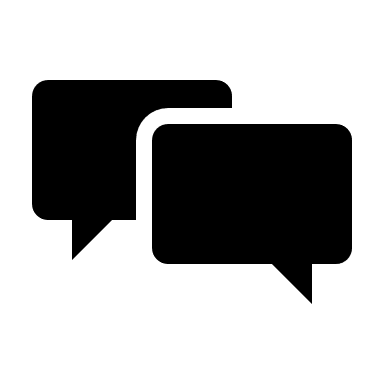 Is it reasonable to assume that the average ratio between TTD and PFS for capivasertib + fulvestrant would be the same for the comparators?
AE, adverse event; EAG, external assessment group; HR, hazard ratio; PFS, progression-free survival; TTD, time to discontinuation
Small impact on ICER
Key issue: comparator costs – relative dose intensity
Company
Only median RDI available for alpelisib + fulvestrant (82.7%) so assumed 100% in base case with scenarios using median and same RDI as for capivasertib + fulvestrant
Data may be skewed: medians and means not same, so mean values for RDI typically used
EAG comments
RDI for alpelisib plus fulvestrant likely over-estimated; median value indicates alpelisib + fulvestrant also subject to delayed/reduced doses
Used capivasertib + fulvestrant RDI for alpelisib + fulvestrant in its base case
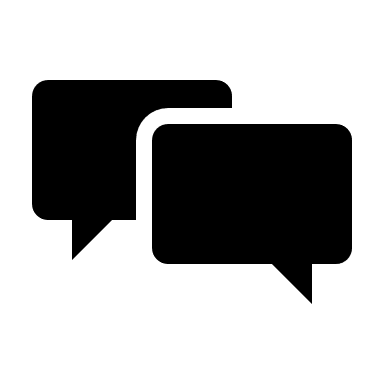 Which RDI is more appropriate for alpelisib + fulvestrant – 100% (company) or the same as capivasertib + fulvestrant (EAG)?
EAG, external assessment group; RDI, relative dose intensity
Summary of company and EAG base case assumptions
HR, hazard ratio; NMA, network meta-analysis; OS, overall survival; PFS, progression-free survival; QALY, quality-adjusted life year; TTD, time to treatment discontinuation
Cost-effectiveness results
All ICERs are reported in PART 2 slides 
because they include confidential 
comparator PAS discounts
Effect on ICER of EAG preferred model assumptions
Greatest impact on ICER = treatment efficacy waning
Pairwise deterministic ICERs including 1.2 severity modifier
EAG, external assessment group; ICER, incremental cost-effectiveness ratio; NMA, network meta-analysis; OS, overall survival; PFS, progression-free survival; QALY, quality adjusted life year
Capivasertib with fulvestrant for treating hormone receptor-positive HER2-negative advanced breast cancer after endocrine treatment
Background and key issues
 Clinical effectiveness
 Modelling and cost effectiveness
 Other considerations 
 Summary
Other considerations
Severity: proportional QALY shortfall showed that HR+ HER2- advanced breast cancer met the threshold for applying a 1.2 QALY weight, which the EAG agreed with
Equality: capivasertib plus fulvestrant is not expected to raise any equalities issues
Managed access: the company has not submitted a managed access proposal
Capivasertib with fulvestrant for treating hormone receptor-positive HER2-negative advanced breast cancer after endocrine treatment
Background and key issues
 Clinical effectiveness
 Modelling and cost effectiveness
 Other considerations 
 Summary
Key issues
ITC, indirect treatment comparison
Supplementary appendix
Summary of proportional hazards across studies
Evidence of non-proportional hazards
PH assumption tested for each time to event endpoint with a Kaplan-Meier plot and treatment effect estimate using:
visual inspection of the log-cumulative hazards
visual inspection of the scaled Schoenfeld residual plots
evaluation of the Grambsch-Therneau (GT) non-proportionality test
Strength of evidence of non-PH determined by how many of the tests indicated non-PH conditions met: 3 = strong, 2 = moderate, 1 = weak, 0 = none
Key issue: modelling of relative treatment effect over time
Alternative utility values
Key issue: health-related quality of life
Decision-making utility values from NICE appraisals in HER2-negative, HR+ advanced breast cancer
All values rounded to 2 decimal places
Company: Lloyd et al. 2006 inappropriate – not in line with NICE reference case (vignettes and standard gamble), does not reflect current clinical practice
HER2, Human epidermal growth factor receptor 2; HR+, hormone receptor positive; TA, technology appraisal; pal, palbociclib; pla, placebo
QALY weightings for severity (1/2)
Severity modifier calculations and components:
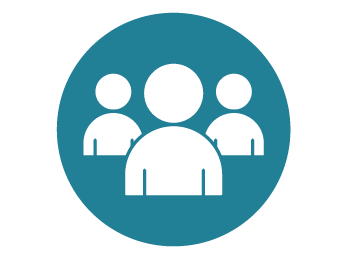 QALYs people without the condition (A)
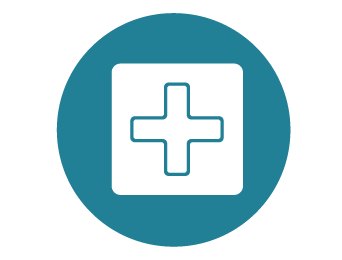 QALYs people with the condition (B)
Health lost by people with the condition: 
Absolute shortfall: total = A – B 
Proportional shortfall: fraction = ( A – B ) / A
*Note: The QALY weightings for severity are applied based on whichever of absolute or proportional shortfall implies the greater severity. If either the proportional or absolute QALY shortfall calculated falls on the cut-off between severity levels, the higher severity level will apply
Summary of company and EAG base case assumptions
QALY, quality-adjusted life year
CONFIDENTIAL
Summary of company and EAG base case assumptions
Other considerations
QALY weightings for severity (2/2)
QALY, quality-adjusted life year